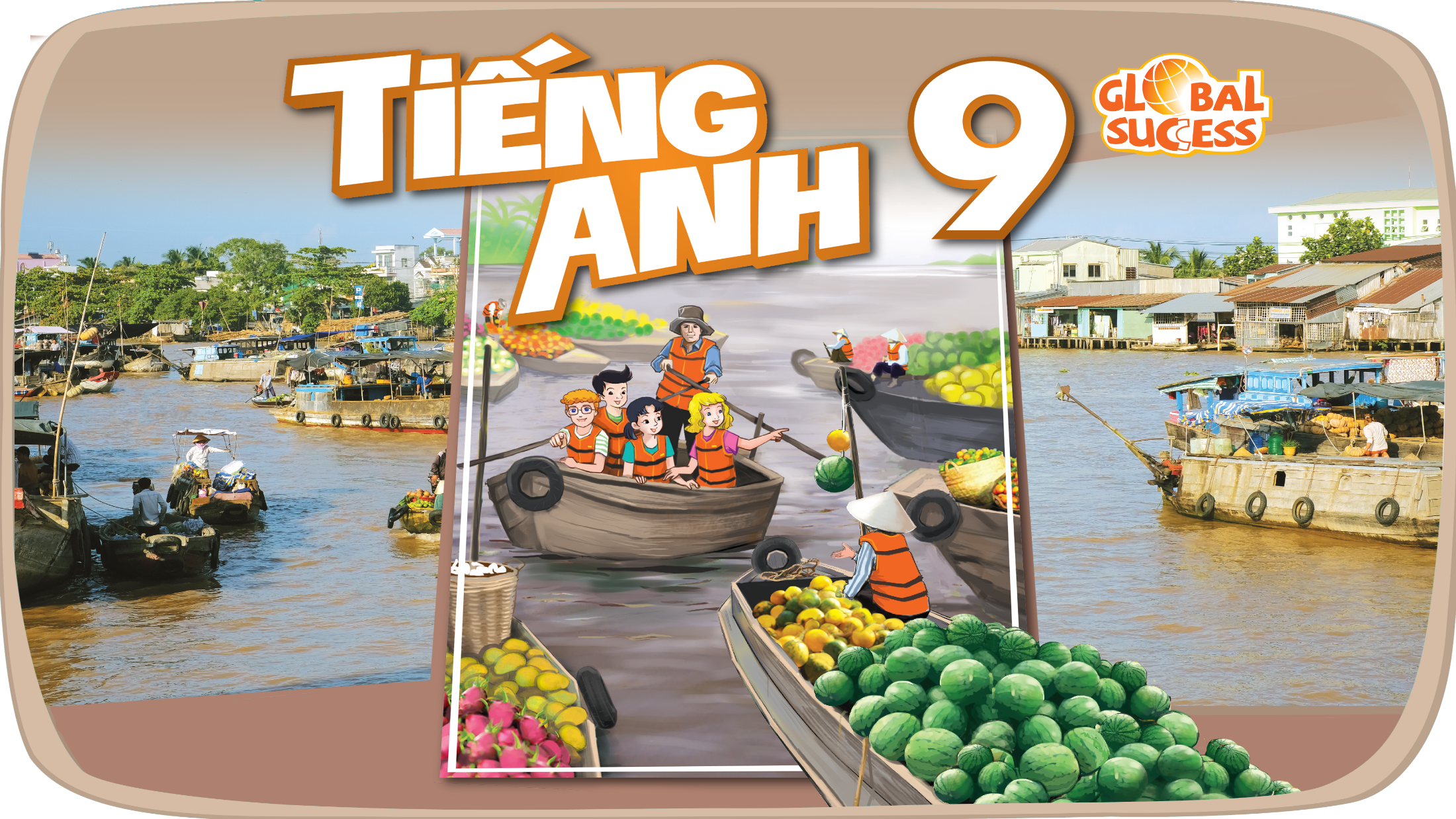 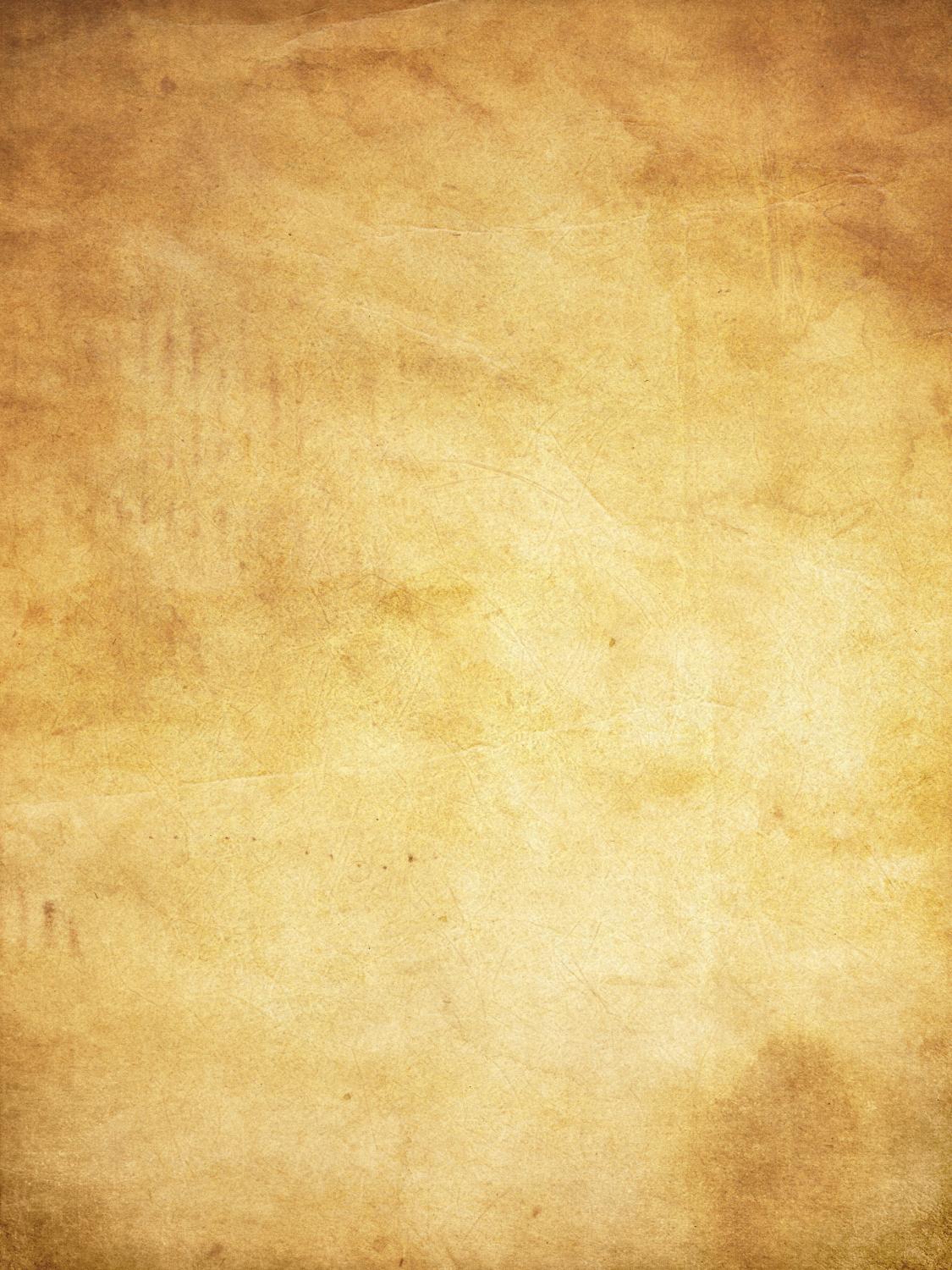 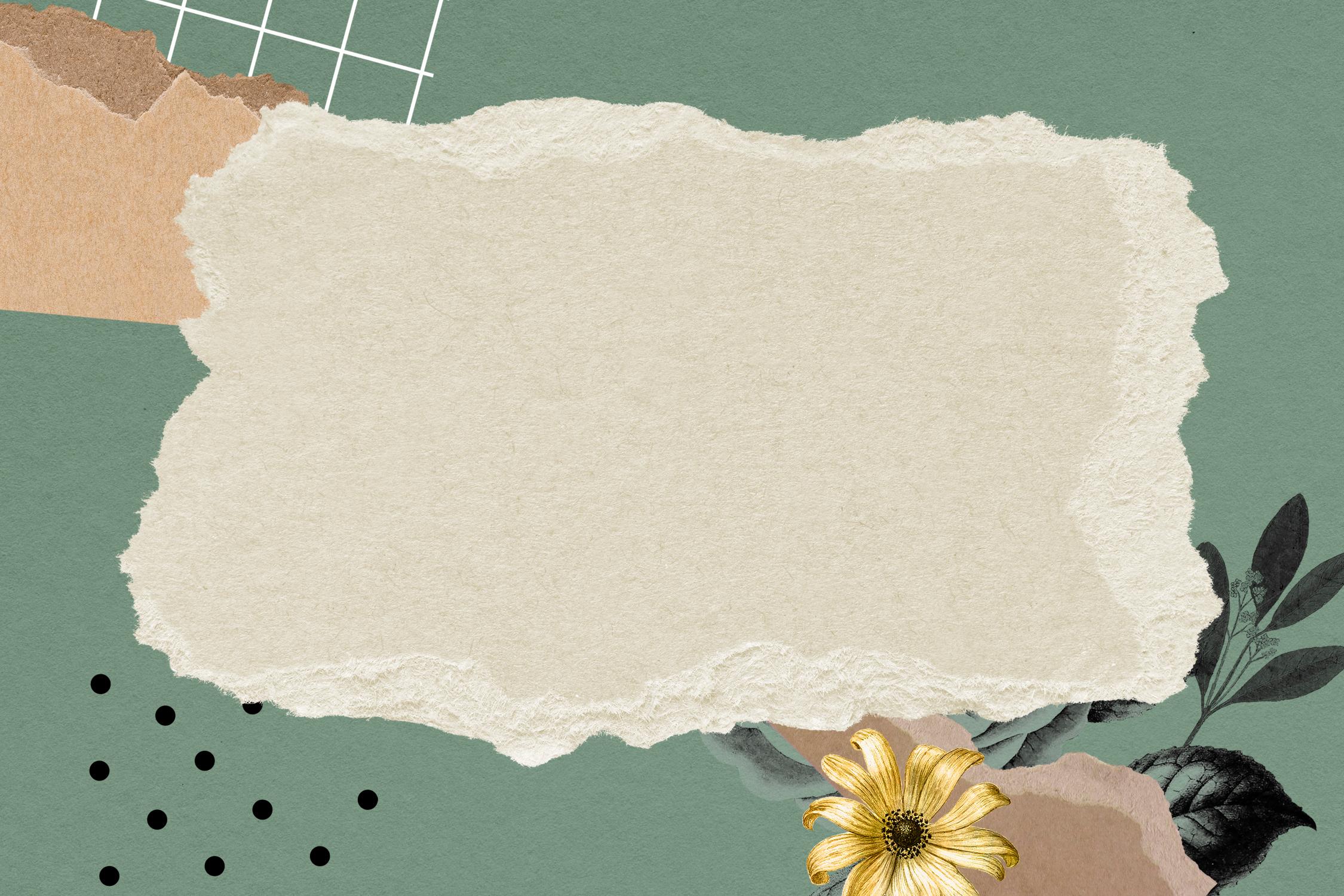 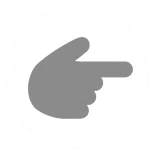 4
Unit
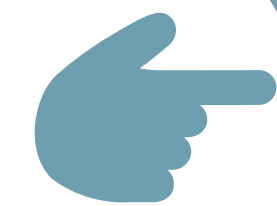 REMEMBERING THE PAST
LESSON 2: A CLOSER LOOK 1
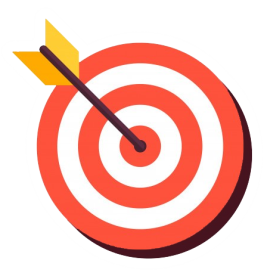 OBJECTIVES
By the end of the lesson, students will be able to:
Use the lexical items related to the topic Remembering the past
Pronounce the sounds /m/ and /l/ in words and sentences correctly.
LESSON 2: A CLOSER LOOK 1
LESSON 2: A CLOSER LOOK 1
WARM-UP
Option 1: Brainstorm
Option 2: Time Machine
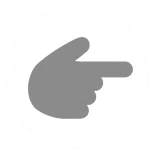 - Vocabulary 
- Task 1: Complete the table.
- Task 2: Complete the sentences, using the correct forms of the words from 1.
- Task 3: Complete the sentences with the words from the box.
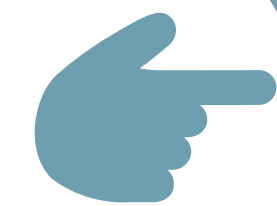 VOCABULARY
- Task 4: Listen and repeat the words. Pay attention to the sounds /m/ and /l/
-  Task 5: Listen and repeat the sentences. Pay attention the the underlined words.
PRONUNCIATION
CONSOLIDATION
Wrap-up
Homework
OPTION 1
WARM-UP
Look at the pictures
North Vietnamese tank entering through the gates of the Independence Palace of Saigon on April 30, 1975
OPTION 1
WARM-UP
Look at the pictures
Long Bien Bridge crossing over the Red River, built between 1898 and 1902.
OPTION 2
WARM-UP
WARM-UP
OPTION 2
- Imagine that you have a time machine.
- Draw a picture about your time machine journey or write a short story by answering these questions:
1. Where would you go?
2. What time period would you visit? Why?
- Share your ideas
VOCABULARY
something that has been made or built from parts, especially a large building.
structure (n)
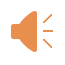 /ˈstrʌktʃə/
cấu trúc
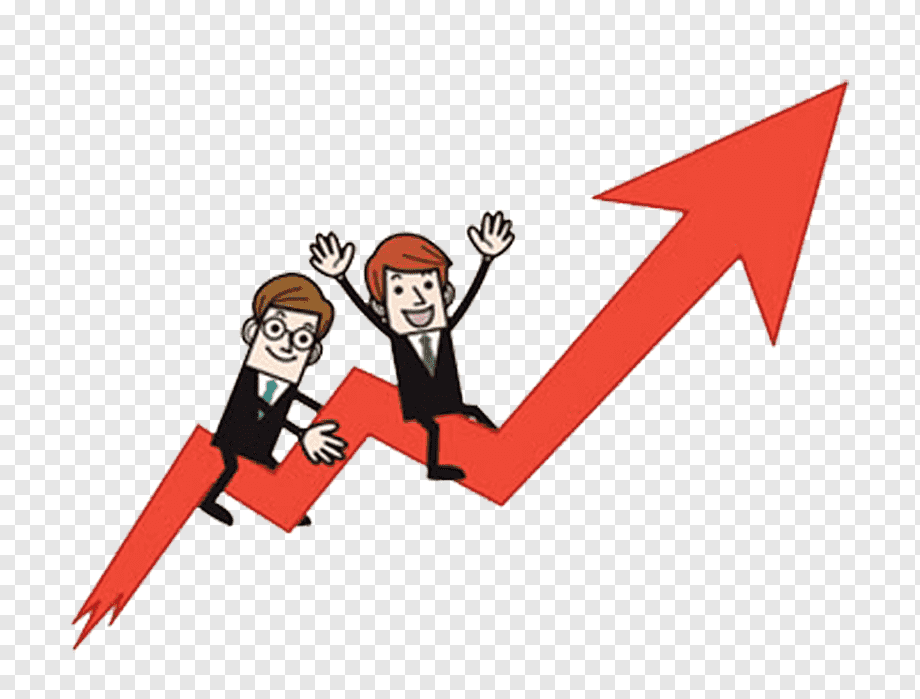 VOCABULARY
to encourage people to like, buy, use, do, or support something.
promote (v)
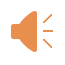 /prəˈməʊt/
thúc đẩy
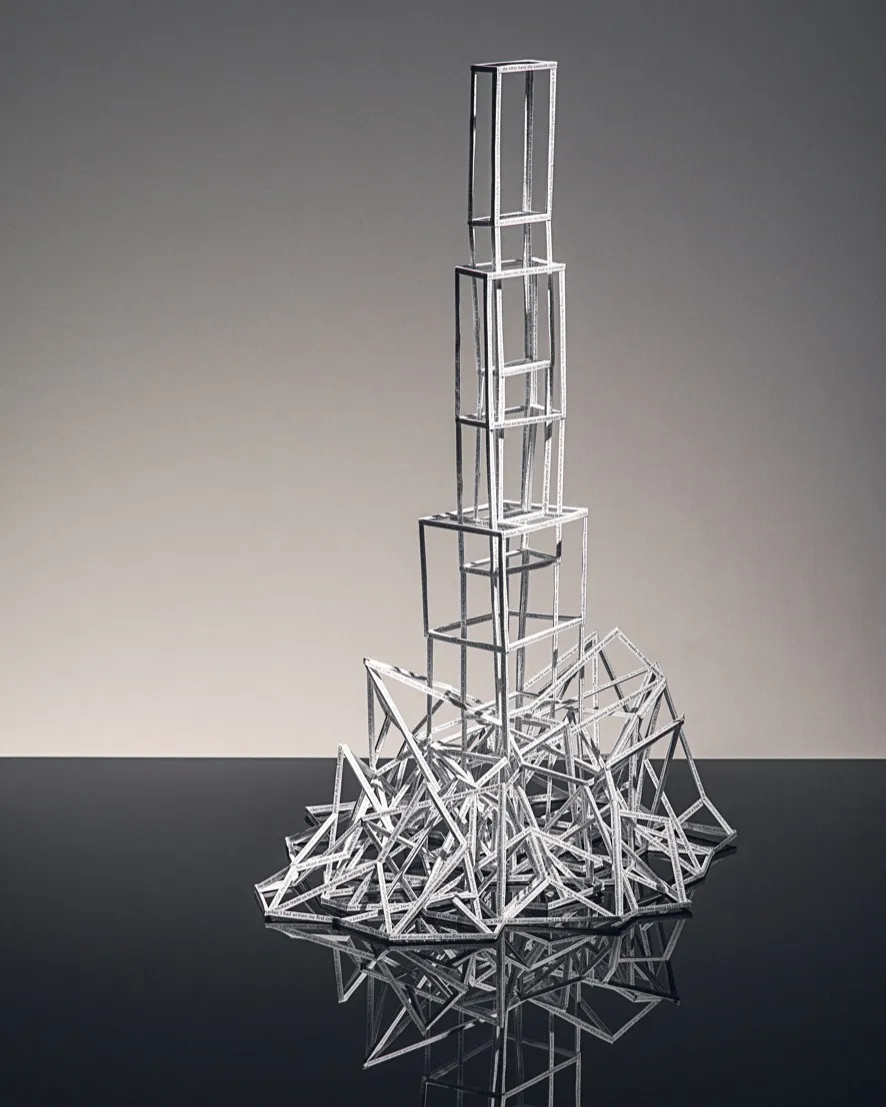 VOCABULARY
to obey
observe (v)
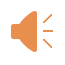 /əbˈzɜːv/
duy trì, tuân theo
VOCABULARY
to be helped by something or to help someone
benefit (v)
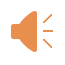 /ˈben.ɪ.fɪt/
Ex: The new law will benefit many homeowners.
giúp ích
VOCABULARY
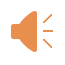 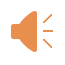 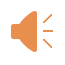 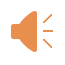 VOCABULARY
1
Complete the following table. There is one example.
protection
promotion
recognition
contribution
observation
preservation
occupation
EXTRA ACTITIVTY
- Work in groups to find three verbs in Getting Started, and then give their equivalent nouns.
- Representatives from each group gives your groups’ answers.
Suggestion: 
build → building 
do → do / doing
need → need
thank → thanks
wish → wish
know → knowledge 
decide → decision
damage → damage
[Speaker Notes: wish → wish
know → knowledge 
decide → decision
damage → damage]
VOCABULARY
2
Complete the sentences, using the correct forms of the words from 1
observe
1. People in these mountainous areas still _____________ their local customs and traditions.
2. The invention of the seat belt made a good ____________ to road safety.
contribution
preservation
3. We believe that _____________ of these old structures will benefit the community in many ways.
VOCABULARY
2
Complete the sentences, using the correct forms of the words from 1
promotion
4. The aim of the culture festival is the ______________ of friendship and tourism.
5. In 2006, Duong Lam became the first village that was ___________ as a national historic and cultural relic.
recognised
VOCABULARY
3
Complete the following sentences with the words from the box.
magnificent    takeaway       heritage
generations        structures
structures
1. Stonehenge, England, one of the oldest stone ______________ in the world, is about 5,000 years old.
takeaway
2. If you are busy, you can get a ______________from one of these restaurants.
3. It’s our duty to keep our customs and traditions alive for future __________________.
generations
VOCABULARY
3
Complete the following sentences with the words from the box.
magnificent    takeaway       heritage
generations        structures
4. Windsor Castle is about a thousand years old but it’s absolutely ______________________.
magnificent
5. We need a lot of effort to safeguard and preserve our ____________.
heritage
LESSON 2: A CLOSER LOOK 1
LESSON 2: A CLOSER LOOK 1
WARM-UP
Option 1: Brainstorm
Option 2: Time Machine
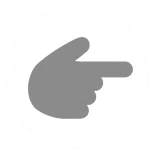 - Vocabulary 
- Task 1: Complete the table.
- Task 2: Complete the sentences, using the correct forms of the words from 1.
- Task 3: Complete the sentences with the words from the box.
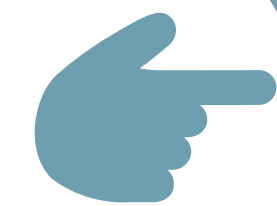 VOCABULARY
- Task 4: Listen and repeat the words. Pay attention to the sounds /m/ and /l/
-  Task 5: Listen and repeat the sentences. Pay attention the the underlined words.
PRONUNCIATION
PRONUNCIATION
Review the sounds /m/ and /l/.
Listen and repeat:
/m/
/l/
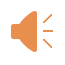 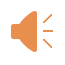 PRONUNCIATION
Listen and repeat the words. Pay attention to the sounds /m/ and /l/
4
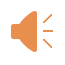 monument
magnificent
programme
custom
grandma
landscape
celebrate
value
cultural 
national
1. The collection includes objects of the Middle Ages.
2. You should be careful when shopping in this mall.
3. This monument is small but magnificent.
4. They maintain these windmills as working museums.
5. David fell off his bike and hurt his ankle.
PRONUNCIATION
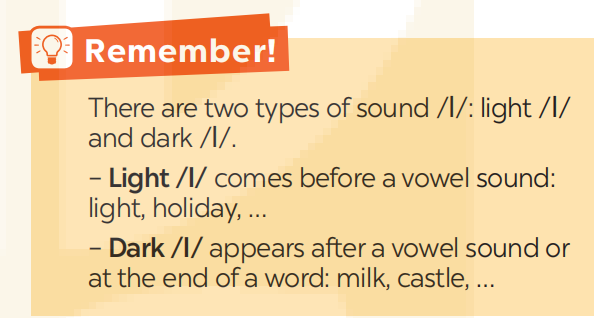 - Give some examples that have  sounds /m/ and /l/ .
PRONUNCIATION
Listen and repeat the sentences. Pay attention the underlined words
5
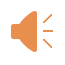 1. The collection includes objects of the Middle Ages.
2. You should be careful when shopping in this mall.
3. This monument is small but magnificent.
4. They maintain these windmills as working museums.
5. David fell off his bike and hurt his ankle.
EXTRA ACTIVITY
- Give at least one word having sound /l/ and one word having sound /m
- You should use words in this unit.
Possible answers:
(remember, life, let, look, temple, complex, largest, Cambodia, …)
LESSON 2: A CLOSER LOOK 1
LESSON 2: A CLOSER LOOK 1
WARM-UP
Option 1: Brainstorm
Option 2: Time Machine
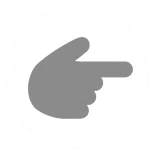 - Vocabulary 
- Task 1: Complete the table.
- Task 2: Complete the sentences, using the correct forms of the words from 1.
- Task 3: Complete the sentences with the words from the box.
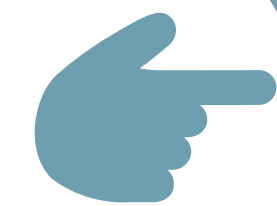 VOCABULARY
- Task 4: Listen and repeat the words. Pay attention to the sounds /m/ and /l/
-  Task 5: Listen and repeat the sentences. Pay attention the the underlined words.
PRONUNCIATION
CONSOLIDATION
Wrap-up
Homework
CONSOLIDATION
1
Wrap-up
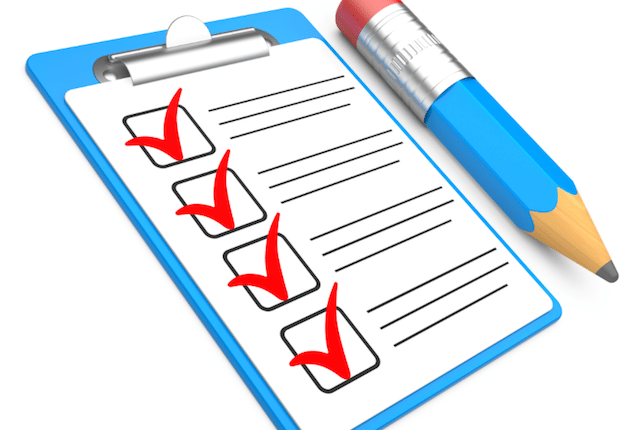 What have we learnt in this lesson?
Use the lexical items related to Remembering the past
Pronounce the sounds /m/ and /l/ in words and sentences correctly.
CONSOLIDATION
2
Homework
- Do exercises in the workbook.
- Find 3 more words that have the sounds /m/ and /l/
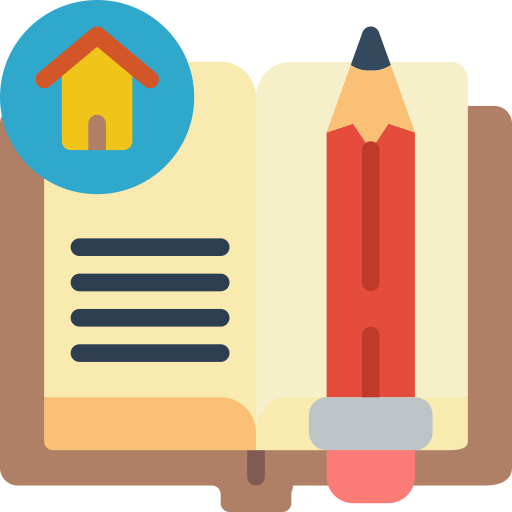 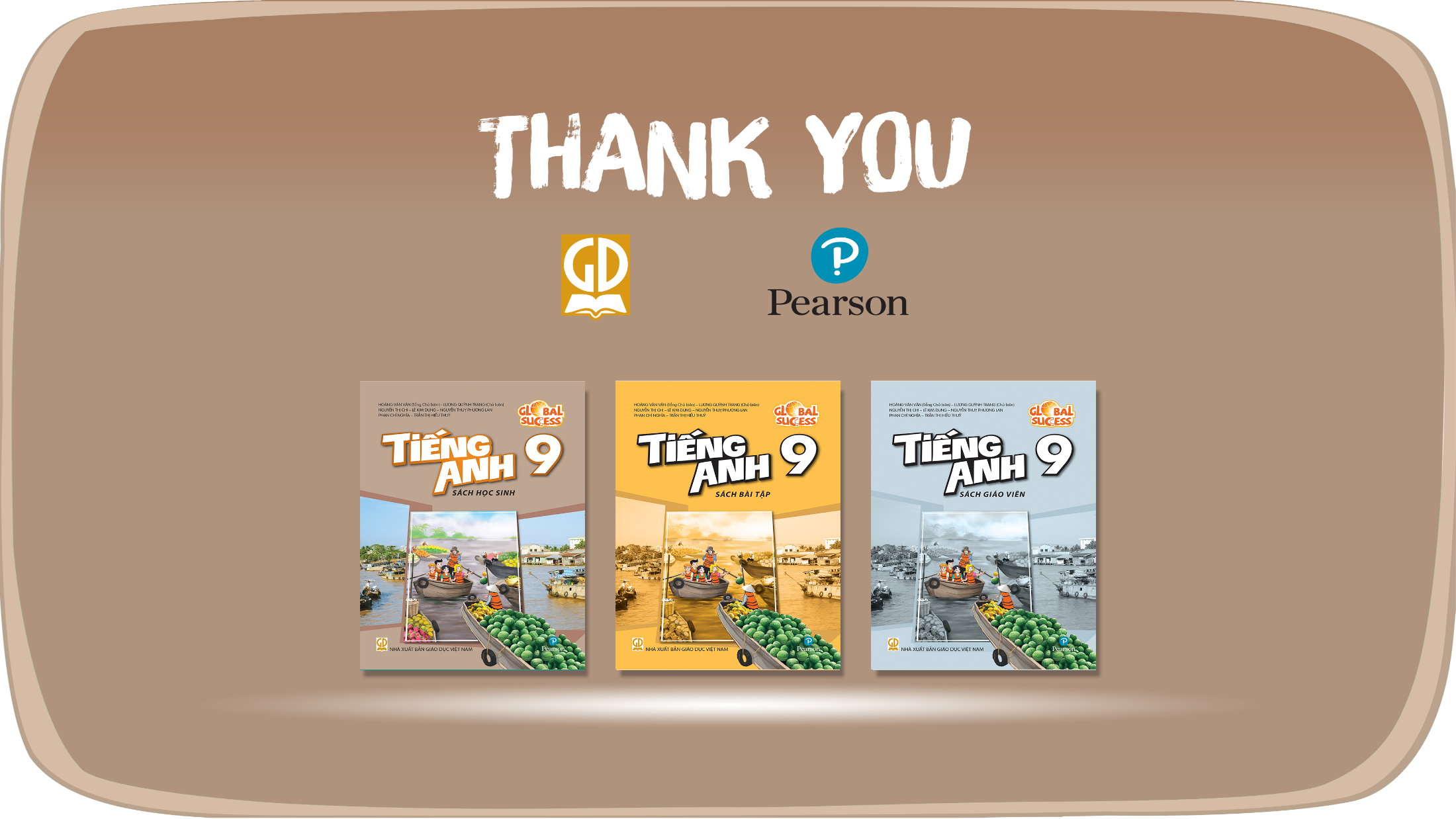 Website: hoclieu.vn
Fanpage: facebook.com/www.tienganhglobalsuccess.vn/